«Ручні осколкові гранати та поводження з ними»
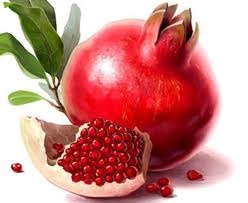 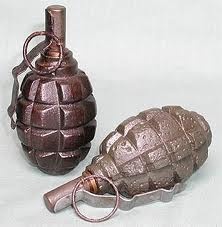 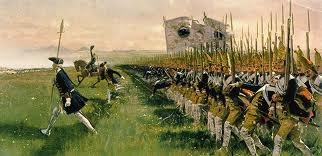 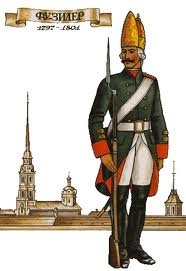 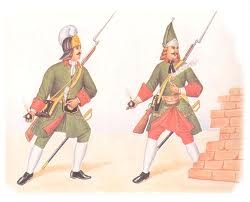 Призначення, бойові властивості, загальна будова і принципи дії ручних гранат. Порядок огляду і підготовки гранат до метання.
За призначенням гранати поділяються: 
основного призначення, протитанкові, протипіхотні, запальні, димові, освітлювальні, сигнальні, світлозвукові, газові, навчальні.
     За способом метання гранати поділяються: 
Ручні, гвинтівкові, пістолетні, підствольних гранатометів, гвинтівковоручні.
     За принципом детонації.	
     Ручні осколкові гранати призначені для ураження осколками живої сили противника у ближньому бою (під час атаки, в окопах, сховища, населення пунктах, лісі, горах).
     Залежно від дальності розлітання осколків гранати діляться на наступальні та оборонні. Ручні гранати РГН, РГД-5 належить до наступальних; граната РГО, Ф-1 – оборонних.
Загальний вигляд спорядженої ручної гранати оборонної Ф-1
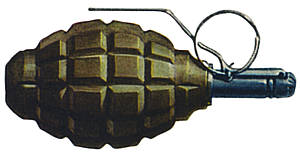 Загальний вигляд спорядженої ручної гранати наступальної РГ-42
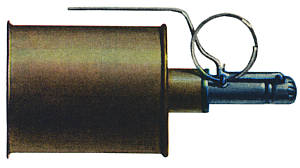 Ручна  осколкова  граната   РГД-5   -   граната 
	    дистанційної   дії,   призначена   для   ураження 
	    живої сили противника у наступі та обороні. 	  
	    Радіус ураження живої сили осколками гранати близько 25 м, що дозволяє застосовувати її на ходу, не ховаючись за укриття. Площа ураження живої сили осколками - 28-32 кв. м. Час горіння запалу 3,2 — 4,2 с.	Ручна наступальна граната РГД-5 була прийнята для поступової заміни осколкової гранати РГ-42, яка випускалась у роки Великої Вітчизняної війни.
Ручна  осколкова граната Ф-1 ("лимонка") є 
	    гранатою   дистанційної   дії   і  призначена для 
	    ураження живої сили противника переважно в 
	    оборонному бою. Із-за великої площі ураження живої сили осколками під час вибуху гранати (близько 200 м) кидати гранату можна з різних положень, але виключно з-за укриття, із бронетранспортера, БМП або танка. Час горіння запалу - 3,2-4,2 сек. Граната Ф-1 була створена у 1939 році військовим інженером одного з заводів Наркомату оборонної промисловості Ф. Храмєєвим за зразком осколкової французької гранати Р-1 моделі 1915 р. і англійської гранати системи Лємона.
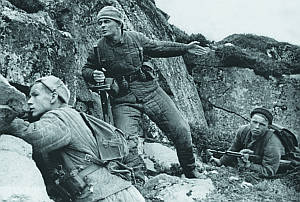 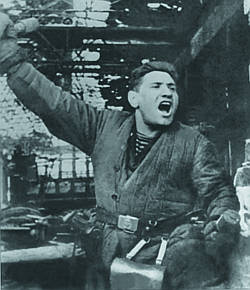 Осколки гранати РГД-5 мають енергію, достатню для ураження живої силі радіусом до 25 м, гранати Ф-1 – до 200 м.
	Середня дальність кидка гранати РГД-5 становить 40-50 метрів, гранати Ф-1 – 35-45 м. Маса заряджених гранат: РГД-5 – 310 г, Ф-1 – 600 г.
БУДОВА РУЧНОЇ ОСКОЛКОВОЇ ГРАНАТИ РГД -5 
	    Ручна   осколкова  граната  РГД-5 складається з 
	    таких частин: 
 корпус із трубкою для запалу,
 розривний заряд,
 запал. 
	У корпусі гранати розміщено розривний заряд, трубка для запалу і для утворення осколків. Корпус складається з двох частин: ковпака і вкладиша ковпака, піддон і вкладиша піддона.
	Розривний заряд заповнює корпус і служить для розриву гранати на осколки.
	УЗРГМ –– призначається для вибуху розривного заряду. Він складається з ударного механізму і власне запалу.
БУДОВА РУЧНОЇ ОСКОЛКОВОЇ ГРАНАТИ Ф-1
		Ручна   осколкова  граната  Ф-1  призначена 
	   для    ураження    живої    сили    переважно    в 
	   оборонному бою. Оскільки осколки розлітаються на значну відстань, кидати її можна тільки з укриття, БМП, танка, БТР.
	Граната Ф-1 складається з корпусу, розривного заряду і запалу.
	Корпус гранати чавунний з повздовжніми і поперечними борозенками по яких він звичайно і розривається на осколки. У верхній частині корпуса є нарізний отвір для вгвинчування запалу.
Ручні гранати РГД-5 и Ф-1 мали дуже суттєвий 
	    недолік, який полягає у відносно великому 
	    відрізку часу між кидком гранати і її підривом. 
	    На різко пересічній місцевості, в горах це дозволяло противнику, який вчасно побачив гранату, використати найближче укриття, а також створювало загрозу самоураження гранатометника у разі відскоку гранати від перешкоди чи скатування зі схилу. 
	Ці недоліки у купі з недостатньо рівномірним осколковим полем особливо гостро проявились під час війни в Афганістані. ГНПП "Базальт" розробив новий комплекс ручних гранат, який складався з РГН (ручна граната наступальна) и РГО (ручна граната оборонна). Вони були знаряджені датчиком цілі і спрацьовували при ударі о будь-яку перешкоду.
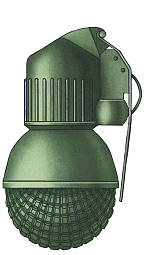 Загальний вигляд спорядженої ручної гранати оборонної РГО
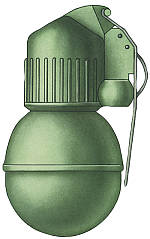 Загальний вигляд спорядженої ручної гранати наступальної РГН
Ручні      осколкові      гранати   
	   комплектуються   модернізованим 
	   уніфікованим запалом (УЗРГМ). 
	 	Капсуль  запалу  загоряється в 
момент кидка гранати,  вибух відбувається
через 3,2-4 сек. після кидка.
	Під час вибуху утворюється велика кількість осколків, що розлітаються у різні боки.
	 Наступальна граната РГН під час вибуху  створює 220 — 300 осколків з середньою масою 0,42 г та початковою швидкістю розльоту 700 м/с, площа розльоту осколків – 95-96 кв. м. Оборонна граната РГО дає 670 — 700 осколків масою 0,46 г і швидкістю до 1200 м/с. Енергія осколків РГО втричі більше енергії осколків РГН, а площа розльоту 213-286 кв. м.
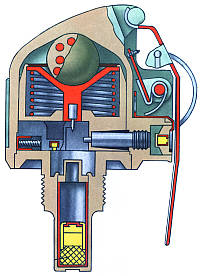 Заходи безпеки під час поводження з ручними гранатами.
Гранати переносять у гранатних сумках. Запали тримають окремо від гранат, при цьому кожний запал загортають у папір або клоччя. Переносячи гранати, слід оберігати їх від поштовхів, ударів, вогню, бруду, сирості. Підмочені та забруднені гранати і запали треба протерти і висушити під наглядом командира. Не можна сушити гранати біля вогню.
	Заряджати гранату дозволяється тільки перед її метанням.
Забороняється: розбирати бойові гранати й усувати в них несправності, переносити їх без сумок або за кільце запобіжної чеки; торкатися гранати, що не розірвалася після метання.